3.Presentación del estado de los proyectos, los saldos disponibles por fuente de financiación y indicadores de control de caja
Estado de los proyectos
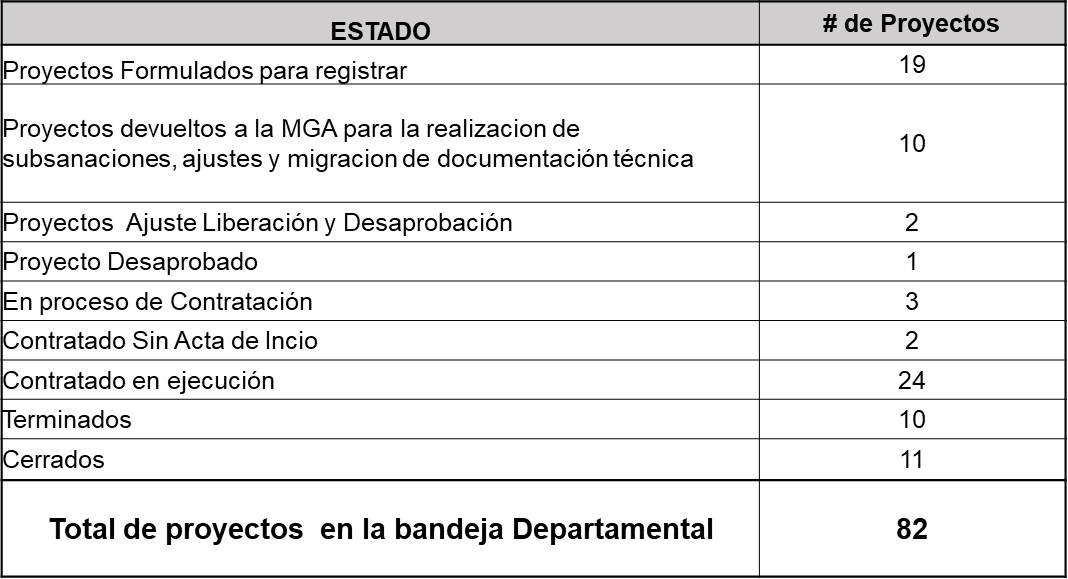 *Plataforma SUIFP-SGR Departamental
*Corte 31 de agosto de 2020
Formulado para registrar
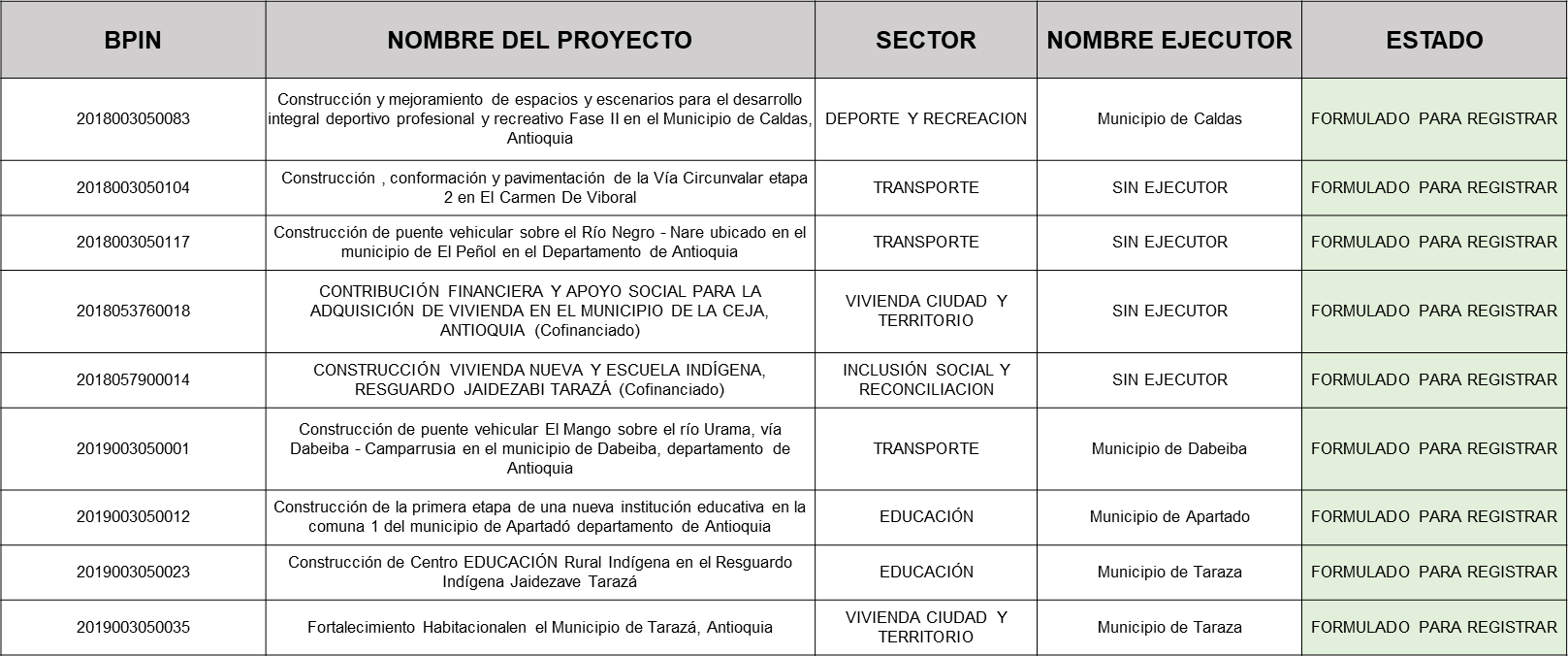 Formulado para registrar
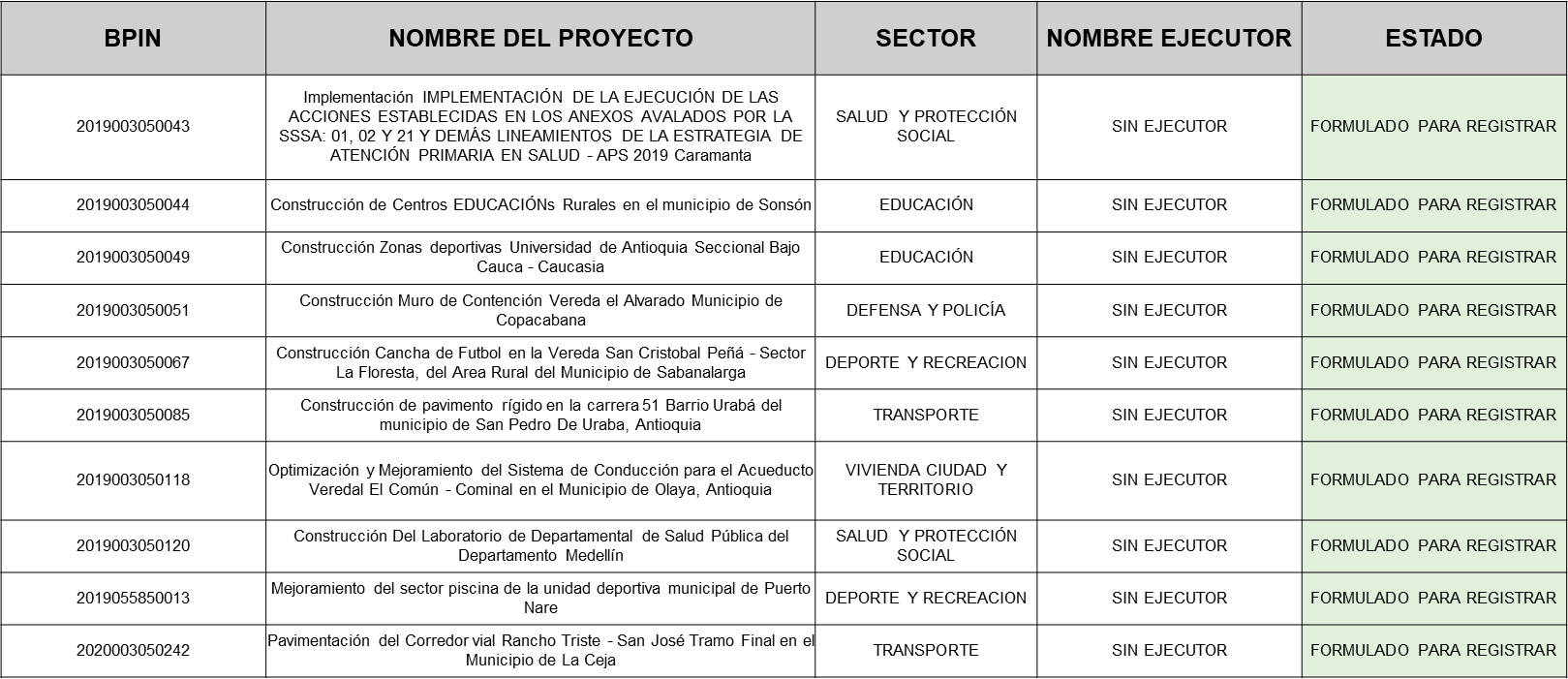 *Número de proyectos: 19
* Corte 31 de agosto de 2020
Devuelto a la MGA
*Número de proyectos: 10
*Corte 31 de agosto de 2020
Ajuste Liberación y Desaprobación
*Número de proyectos: 2
*Corte 31 de agosto de 2020
En proceso de Contratación
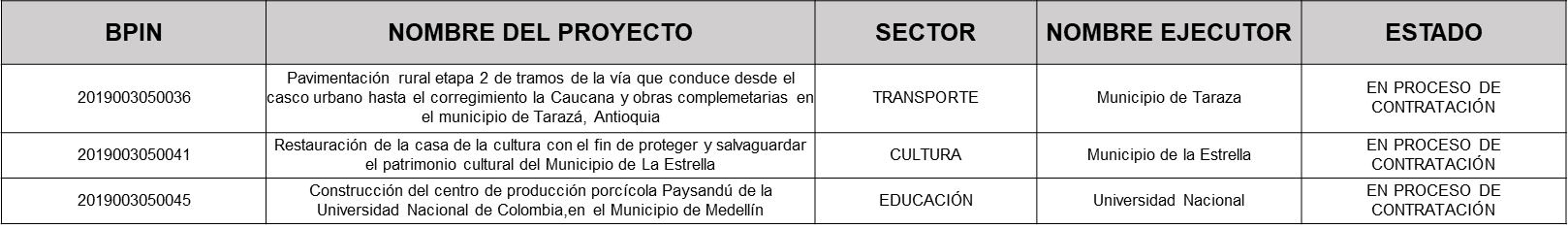 *Número de proyectos: 3
*Corte 31 de agosto de 2020
Desaprobado
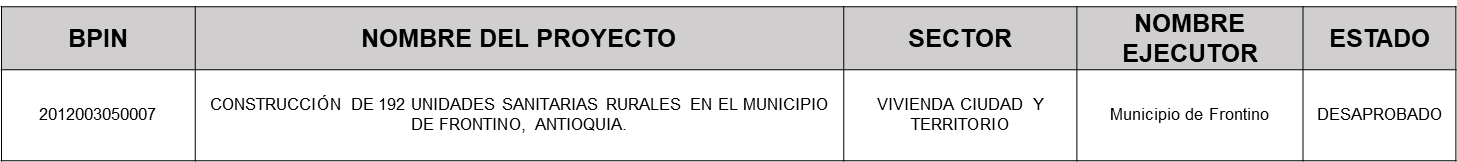 *Número de proyectos: 1
*Corte 31 de agosto de 2020
Contratado sin acta de inicio
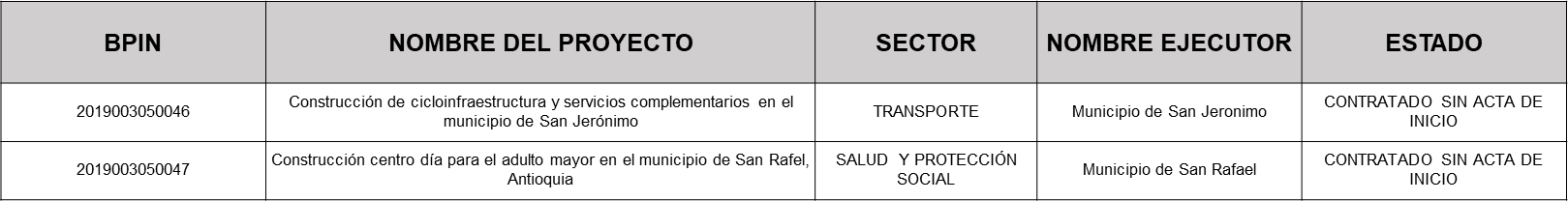 *Número de proyectos: 2
*Corte 31 de agosto de 2020
Contratado en ejecución
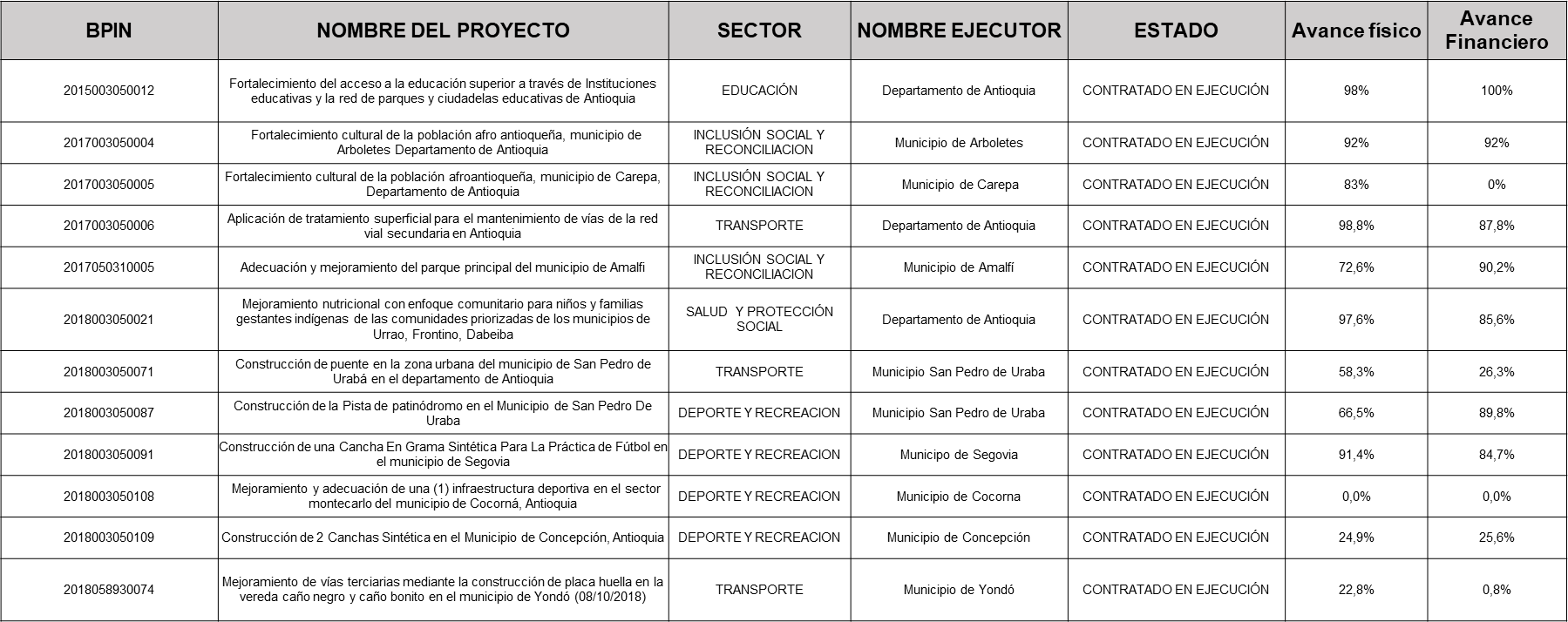 Contratado en ejecución
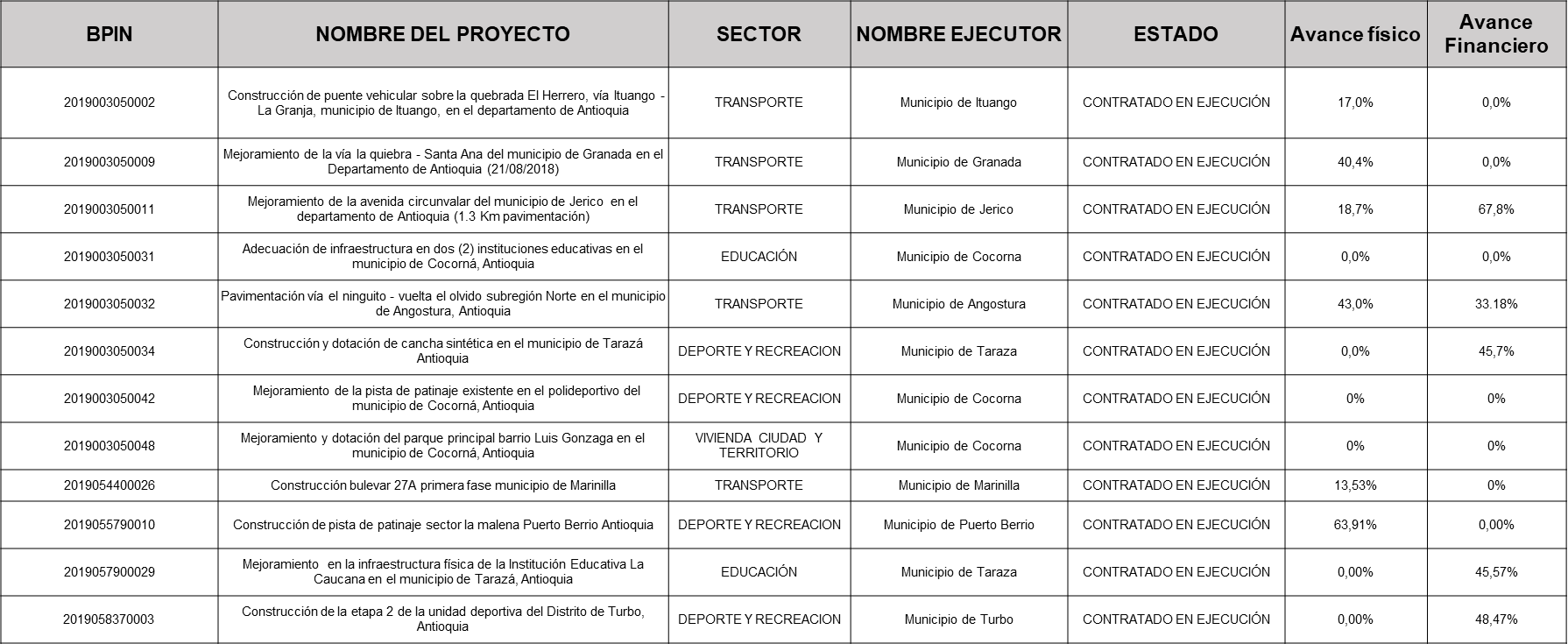 *Número de proyectos: 24
*Corte 31 de agosto de 2020
Terminado
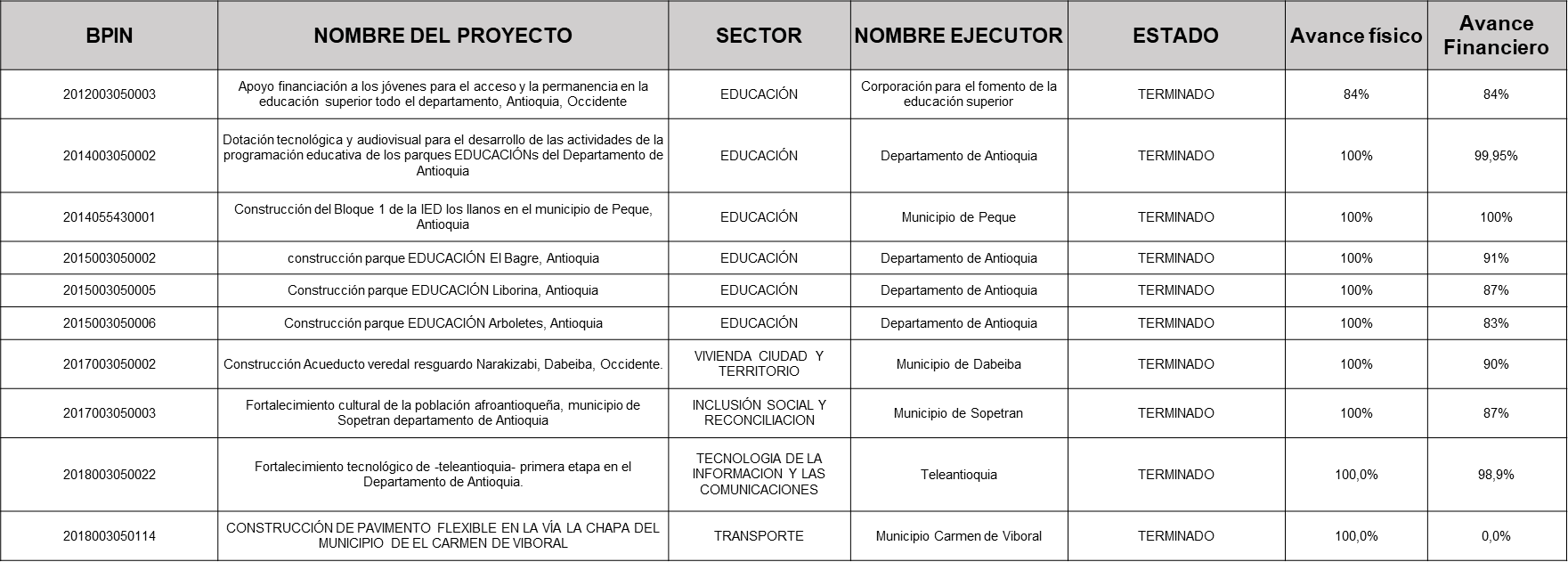 *Número de proyectos: 10
*Corte 31 de agosto de 2020
Cerrado
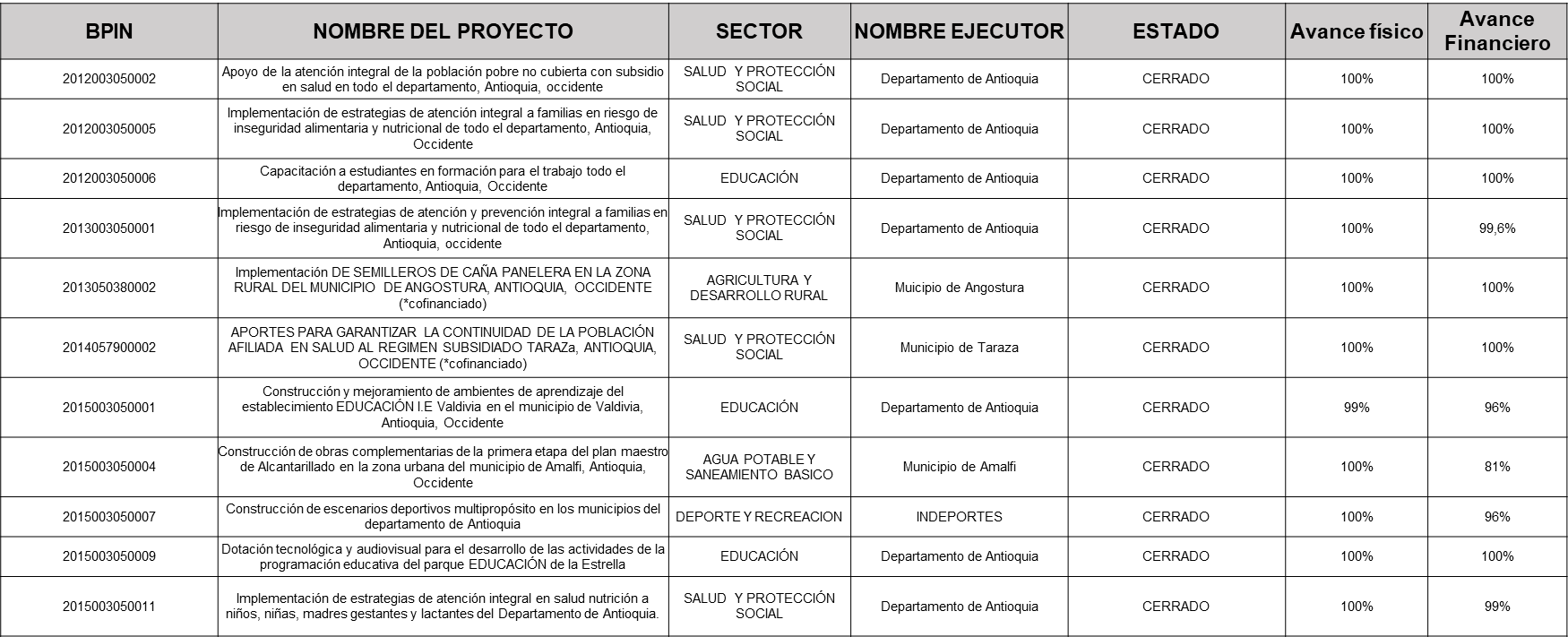 *Número de proyectos: 11
*Corte 31 de agosto de 2020
Saldos OCAD Departamental
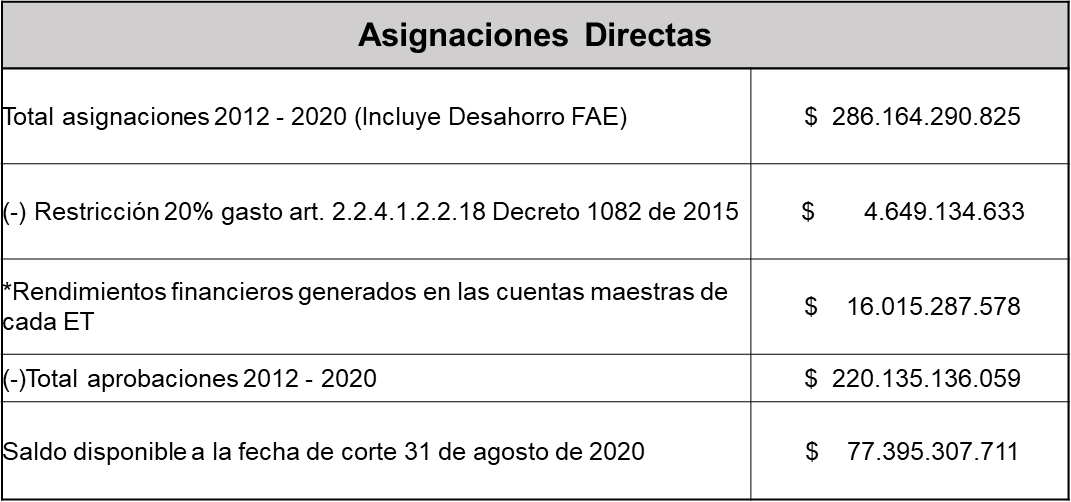 *Rendimientos financieros con corte al 30 de junio de 2020
*Información general al 31 de agosto de 2020
Saldos disponibles municipios adheridos 
al OCAD Departamental
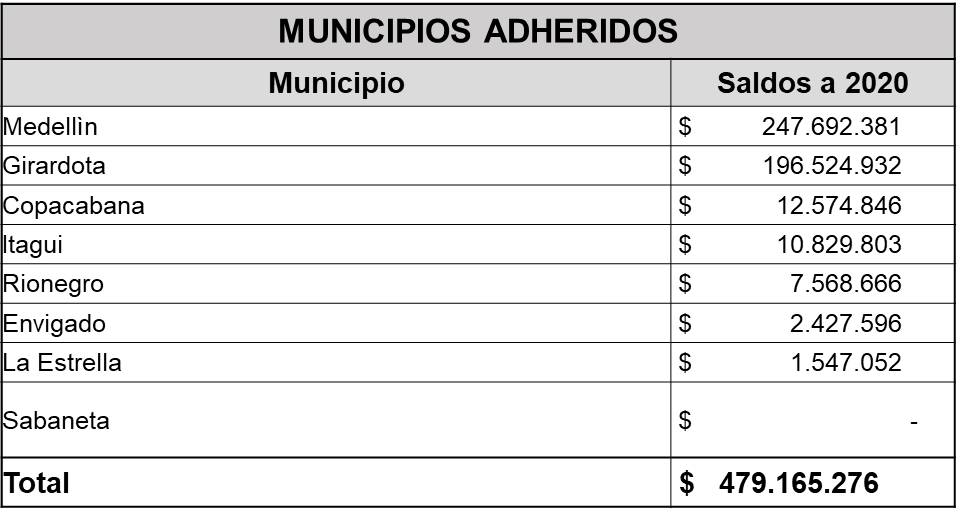 *Información general corte 31 agosto 2020
Indicadores Control de Caja – OCAD
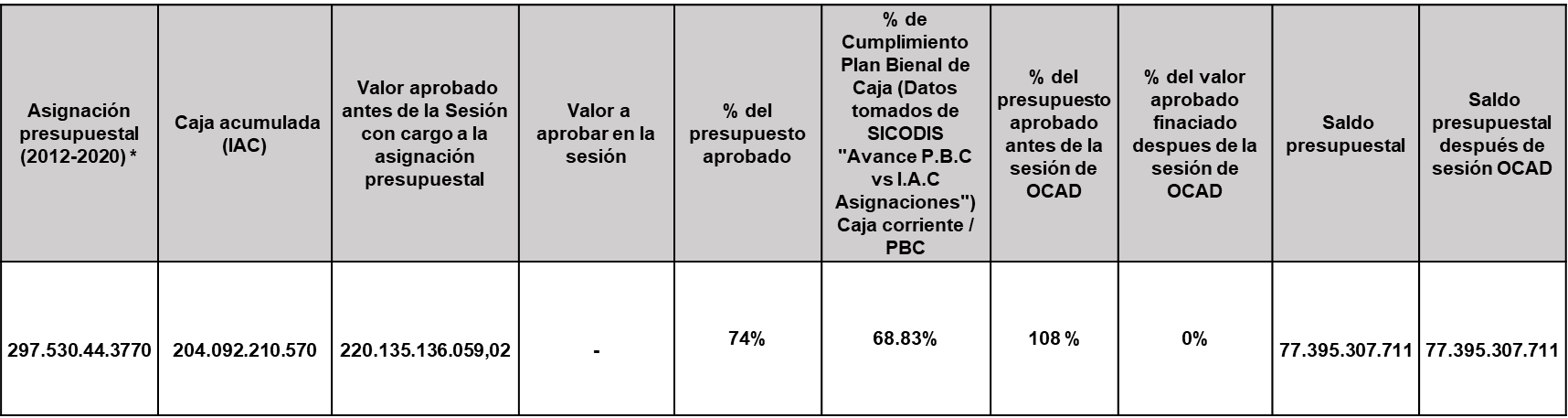 *Información general corte 31 agosto 2020 
*Incluyen los rendimientos financieros generados en la cuenta maestra de asignaciones directas corte 30 junio 2020